Los Angeles, USA – A Metropolitan “Tale of Two Rivers: the Los Angeles & San Gabriel Rivers Emerald Necklace”
Claire Robinson -  President Amigos de los Rios – Emerald Necklace Group
Claire@amigosdelosrios.org
626 676 5027
EMERALD NECKLACE INITIATIVE
Metropolitan Greenspace Alliance
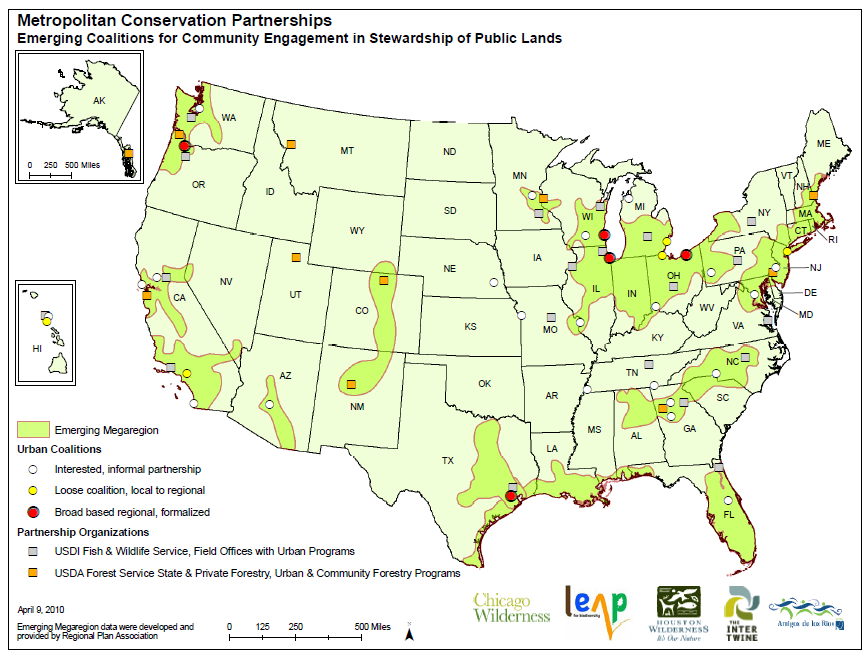 Portland
Intertwine
Milwaukee 
Sweetwater
Cleveland LEAP
Chicago 
Wilderness
Bay Area Open Space Council
Denver Front
Range
Baltimore Wilderness
Los Angeles Basin
Heartland
Nashville
Houston
Wilderness
Amigos de los Rios
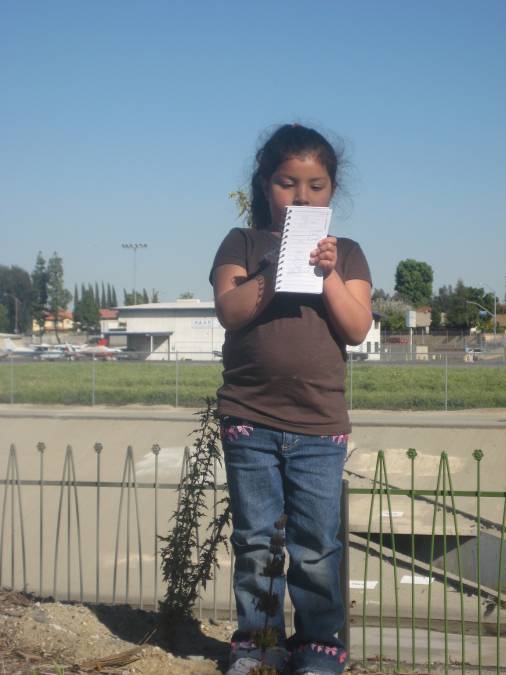 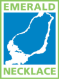 Necessity of 
Natural Infrastructure  
Majority of the population 
live in urban areas:
PUBLIC HEALTH
Access to Recreation
Social Equity/Environmental 
 Justice
Nature Deficit Disorder
ENVIRONMENTAL HEALTH
Air & Water Quality
Greenhouse Gas Uptake
Heat Island Mitigation
COMPLIANCE  FEDERAL 
  & STATE MANDATES
Clean Water & Air Acts
Ms4 Permits, SB375…
BEAUTY…CULTURAL   	HERITAGE
JOBS TRAINING &  	EDUCATION
We need to place a Human Face on river network as our natural Infrastructure
Metropolitan Greenspace Alliance
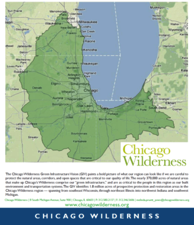 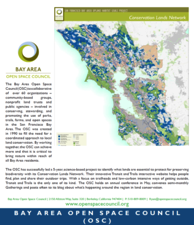 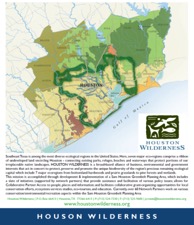 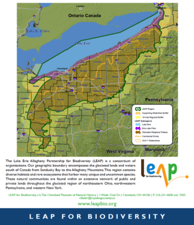 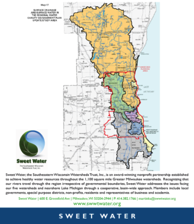 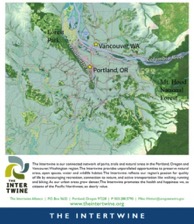 National Movement to bring nature to cities
Los Angeles Basin – Major Rivers & Protected Lands
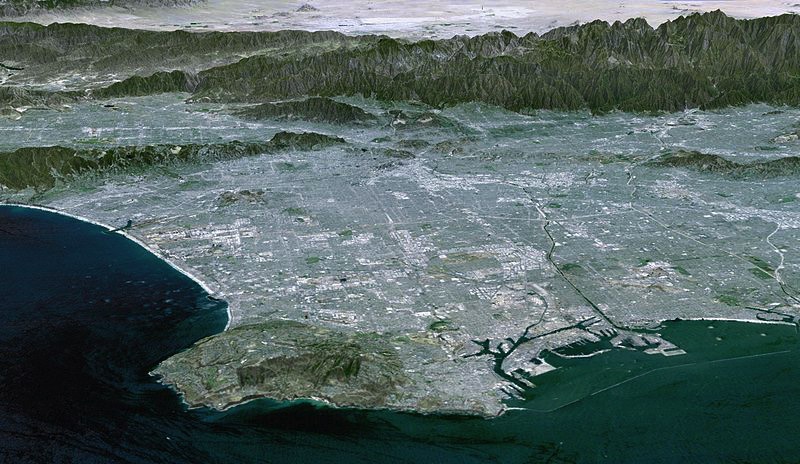 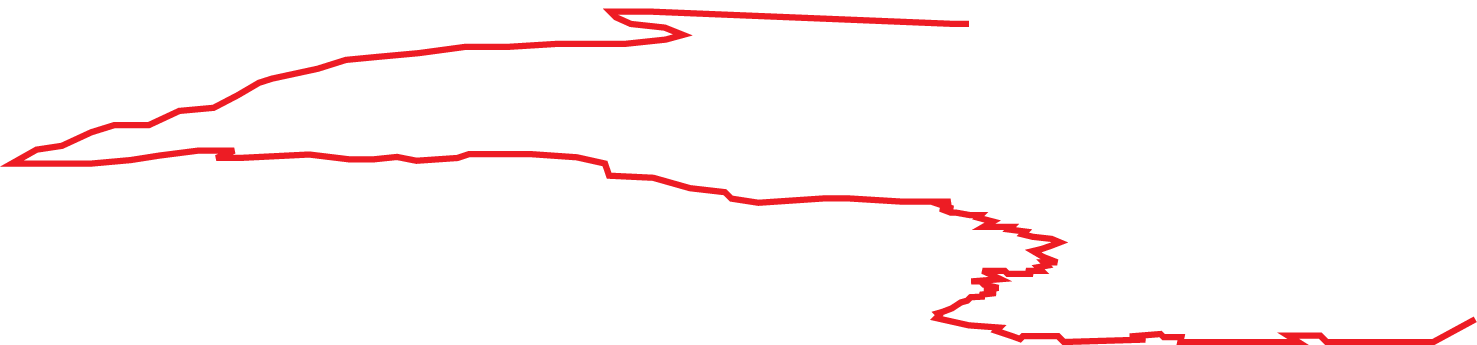 San Gabriel Mountains/Angeles National Forest
Alternative D
Rim of the Valley
San Gabriel
 River
Santa Monica 
Mountains
Los Angeles
 River
SGMF VISION MAP
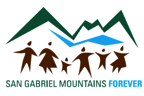 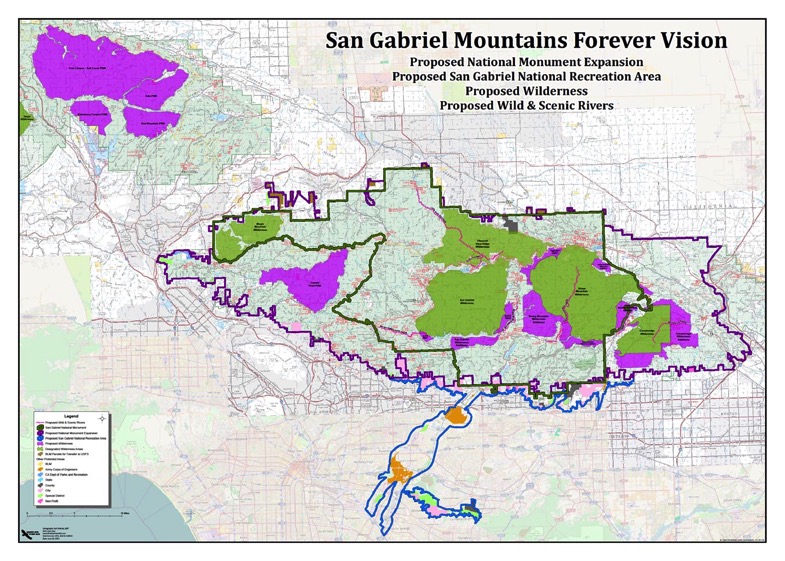 Photo courtesy of Andrew M. Harvey
[Speaker Notes: Belinda]
Tongva Gabrielleno – ‘Kich ’ Tribe
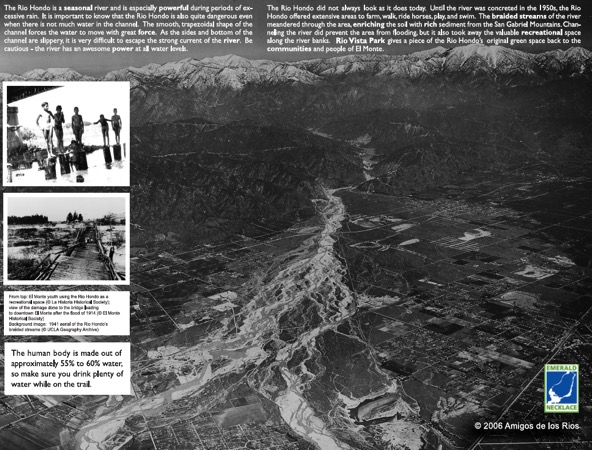 Historic Photo of the Rio Hondo
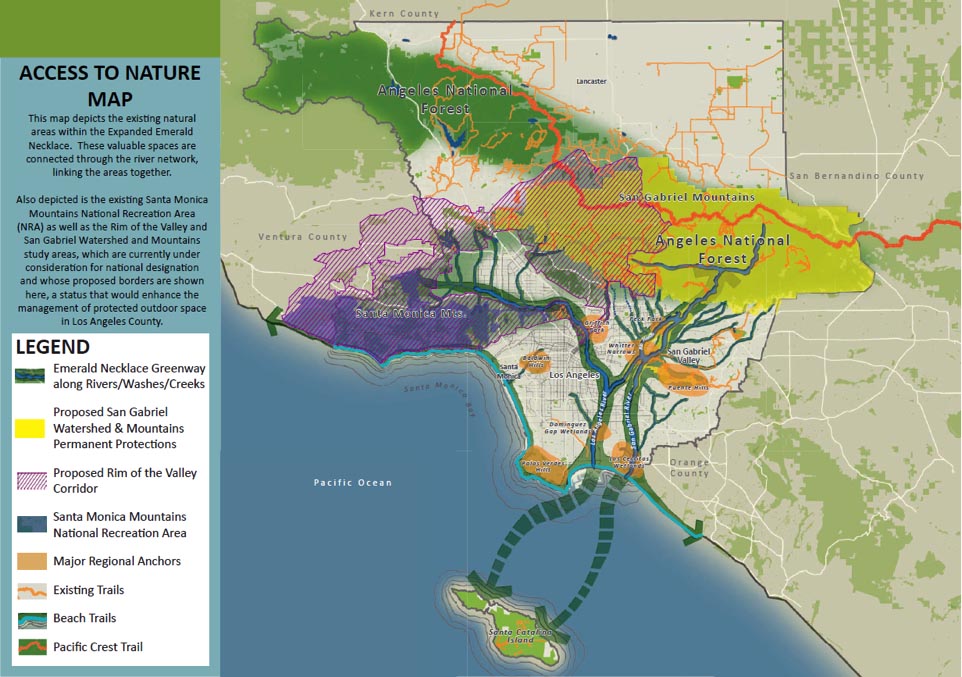 A TALE OF TWO RIVERS
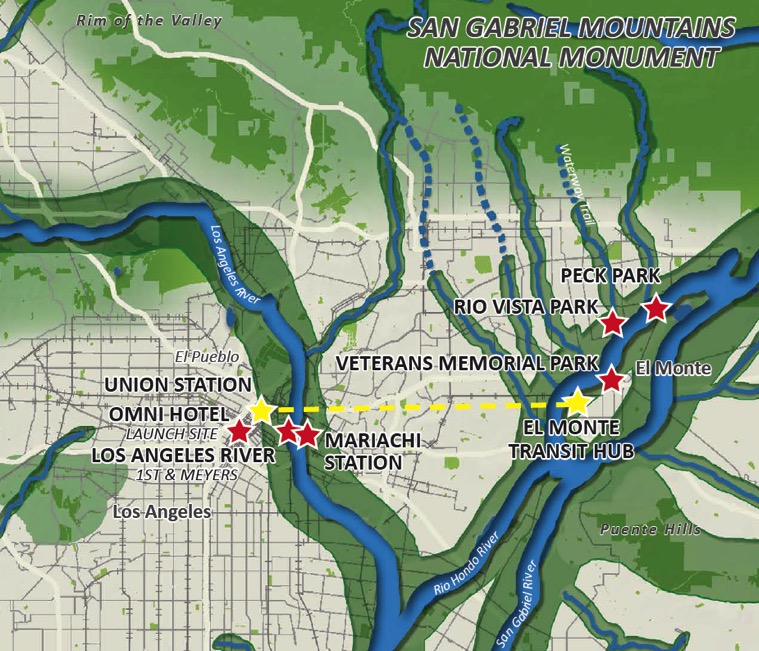 Catalina Island
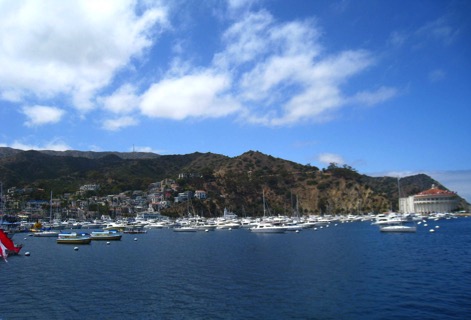 OLMSTED  BARTHOLOMEW 1930
Comprehensive Trail & Greenway Network to connect 
key Natural Areas throughout
 the LA BASIN and beyond…
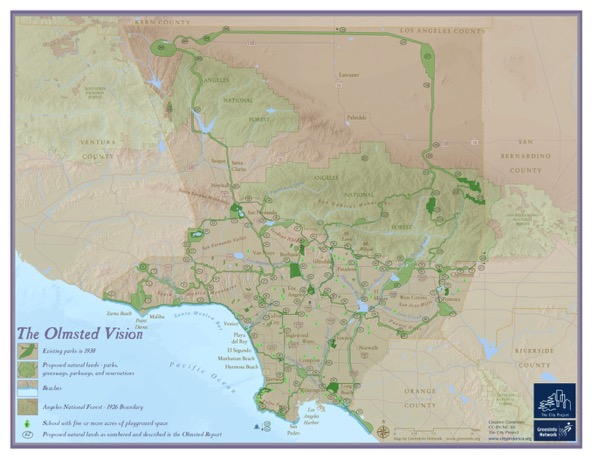 -
EXISTING PARKS
PROPOSED GREENWAYS – URBAN RIVER S
ANGELES NATIONAL FOREST
BEACHES & COASTAL TRAIL
SCHOOLS OVER 5 ACRES
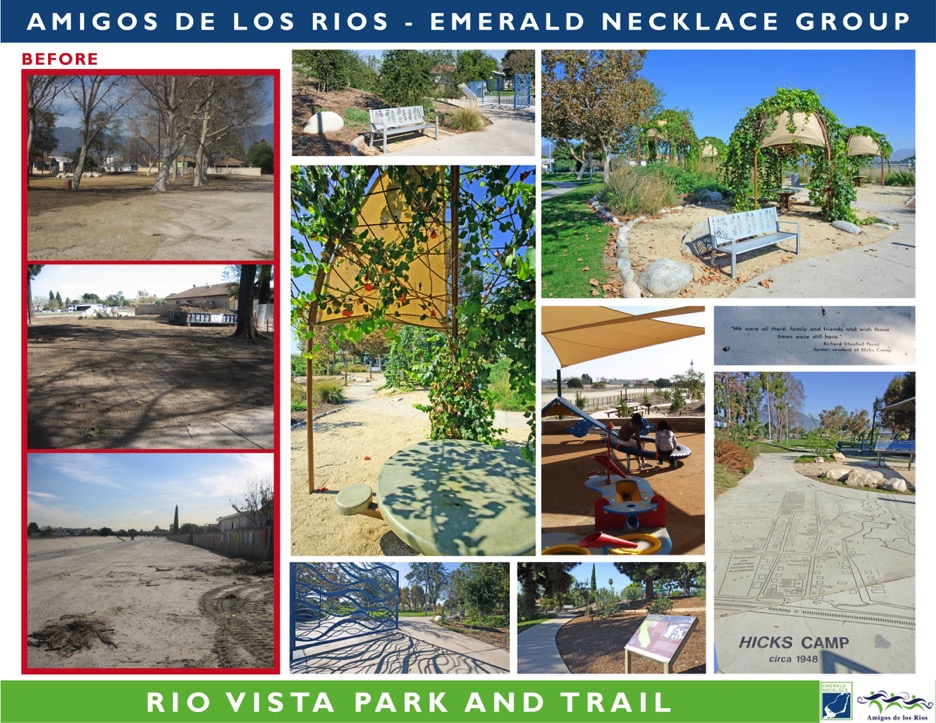 Languages of Los Angeles
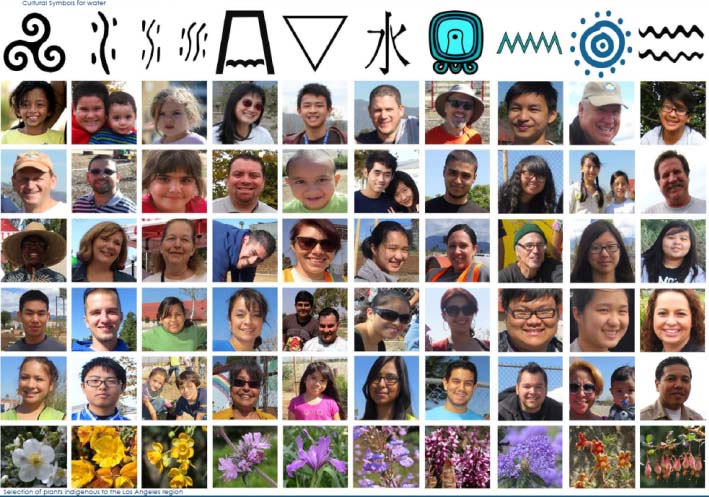 Diverse Cultural Heritage = LA
Los Angeles Basin – “Mountains to Sea”
Tree Shape
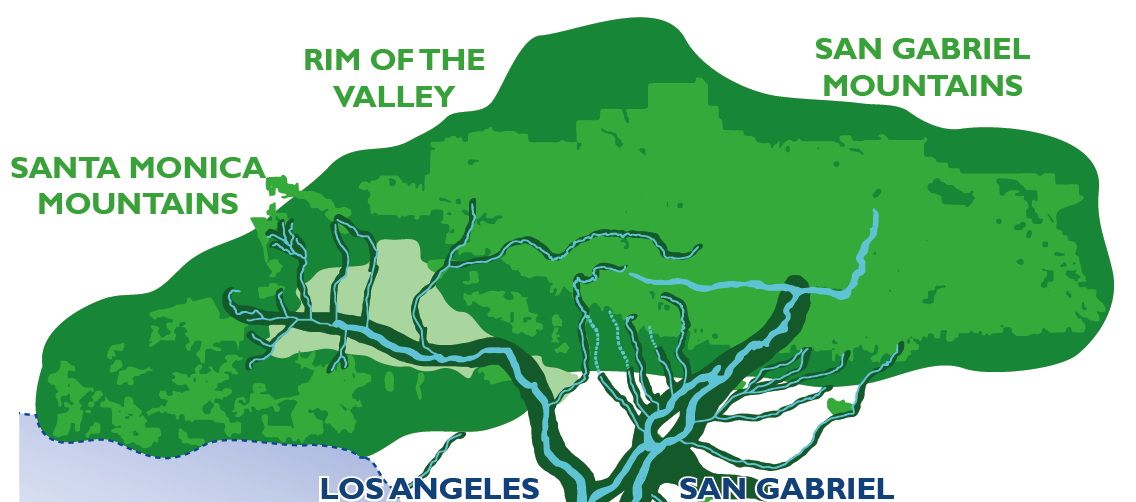 Pacific Ocean
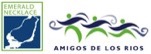 EMERALD NECKLACE Green Infrastructure
URBAN RIVERS
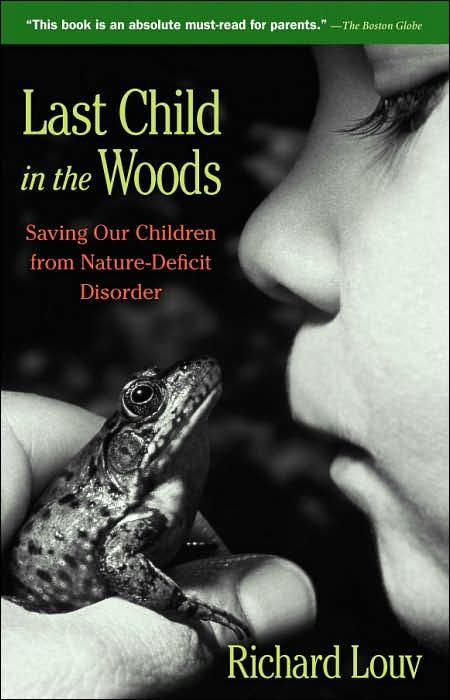 Children Need Time Outdoors
American Children spend 9 minutes on average outdoors
CONNECTING FAMILIES TO NATURE
Emerald Necklace Expanded Vision Map
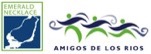 San Gabriel Emerald Necklace Case Study
USACE LA River Restoration Area
Taxonomy Conditions - Urban River Transect
Pristine Forest/ Wilderness Areas
Forest Recreational Areas
Protected Species Areas
Single Family Housing 
Equestrian Facilities
Religious Institutions
Army Corps Facilities
Transportation Yard 
Major Arterial
Industrial Park
Sanitation/Fill Sites
School
Multi-Family Housing
Airport
Commercial/Retail 
Industrial/ Manufacturing 
Municipal Water Management/ Spreading Basins
Superfund Site
Railroad Crossing
Major Freeway
Billboard Site
Wetland
Wash, Creek & Stream
Brownfield
Vacant Lot- Commercial
Vacant Lot-Residential
Golf Course
Nurseries
Fire Station
Regional Transportation-Bus /Metro link Station
Regional Park
Pocket Park
Neighborhood Parks
Quarry – Alluvial Material
Dead End Street 
Trailer Park
Bike/Pedestrian path 
Ports
Office Complexes
Residual Spaces
Federal
State
County
Municipal
School District
Private
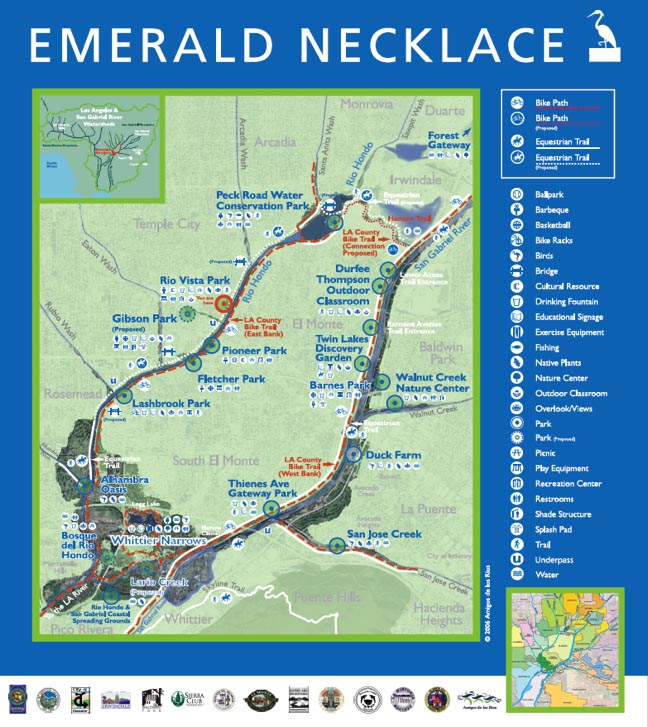 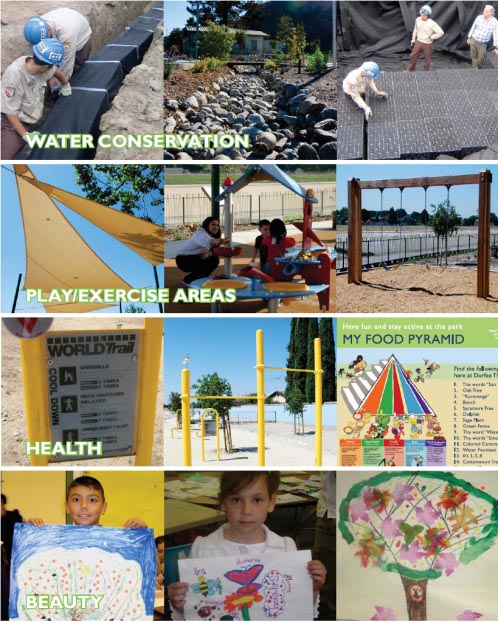 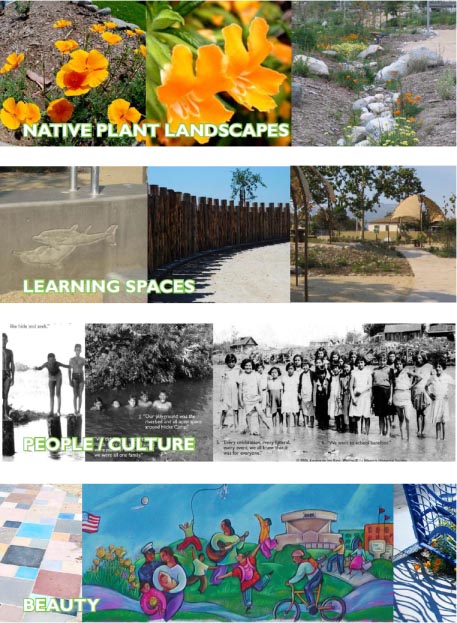 Vocabulary “DNA” of Projects
[Speaker Notes: Notes 10/17:  Get Rid of this slide in favor of combining  images with EN Expanded Vision Regional Goals]
Overview: East County Los Angeles Basin – Emerald Necklace Stakeholder Collaboration
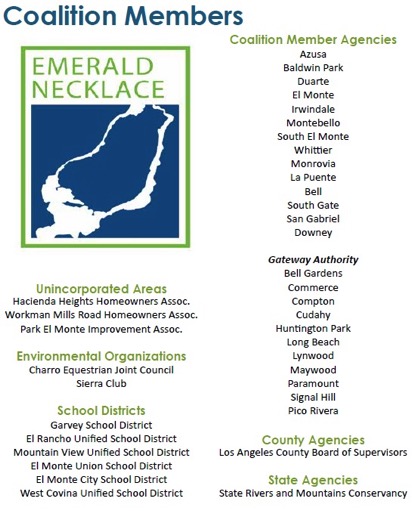 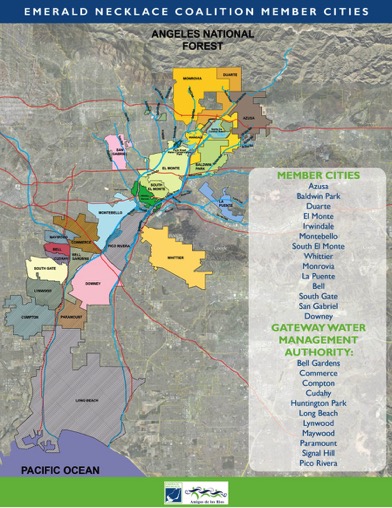 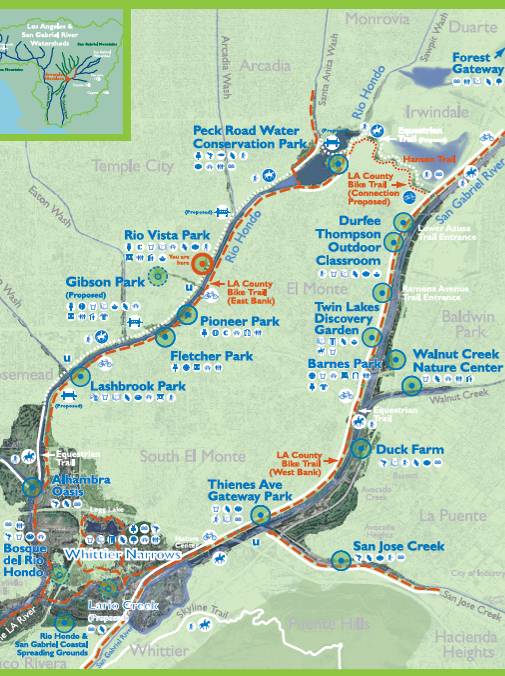 URBAN RIVER GREENWAY
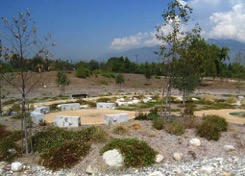 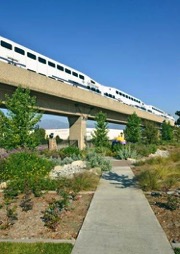 PECK ROAD WATER 
CONSERVATION PARK
VETERANS MEMORIAL 
            PARK
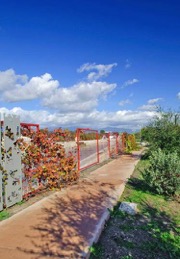 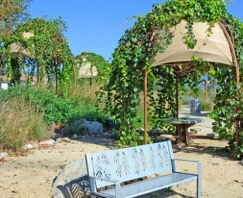 LASHBROOK PARK
RIO VISTA PARK
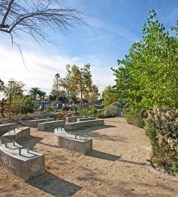 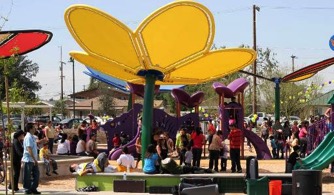 DURFEE THOMPSON
 PARK
GIBSON MARIPOSA PARK
EMERALD NECKLACE
Youth Training
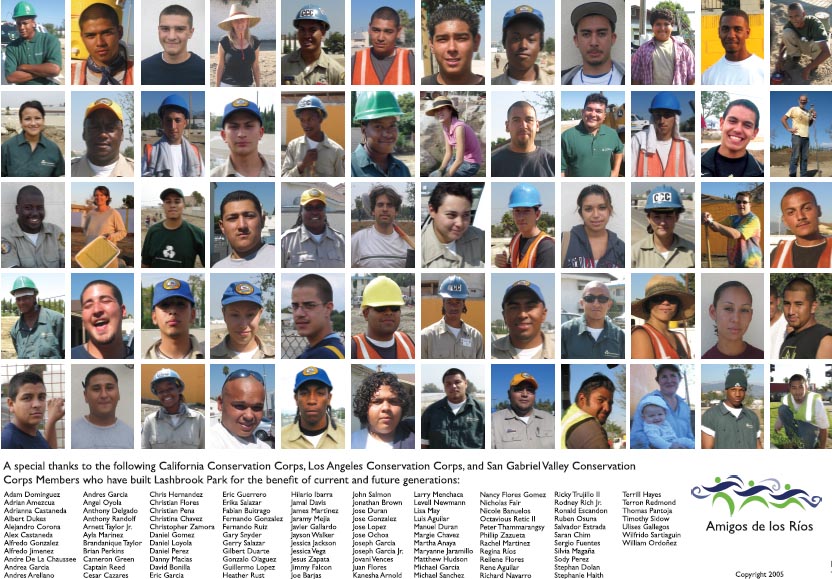 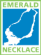 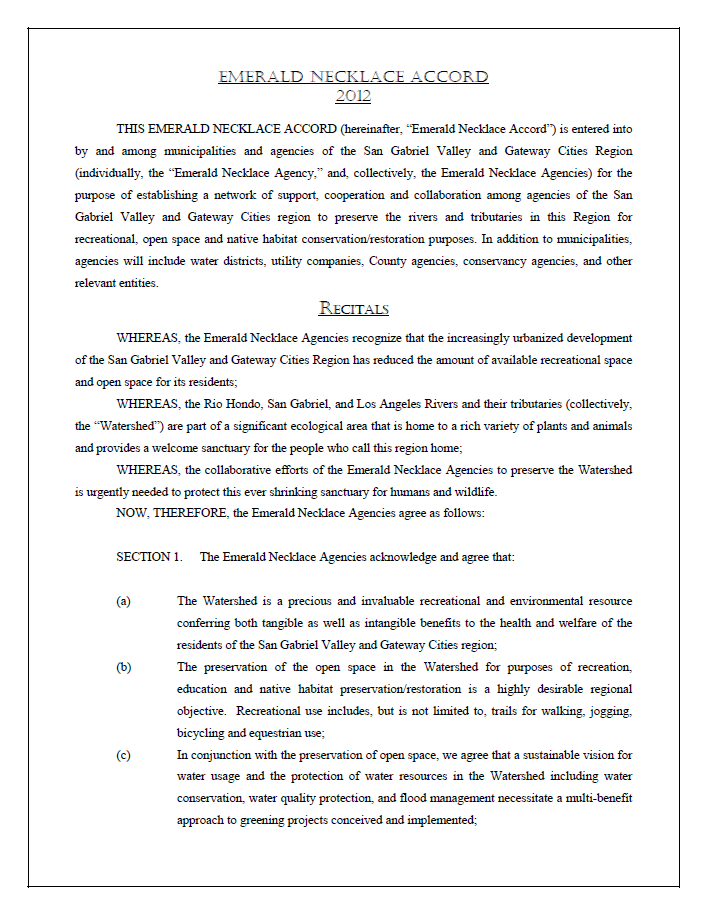 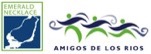 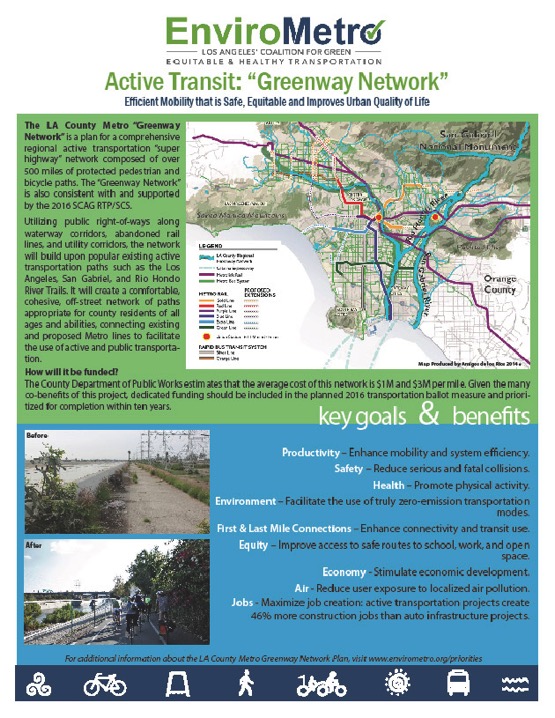 Natural Infrastructure Vision  LA BASIN
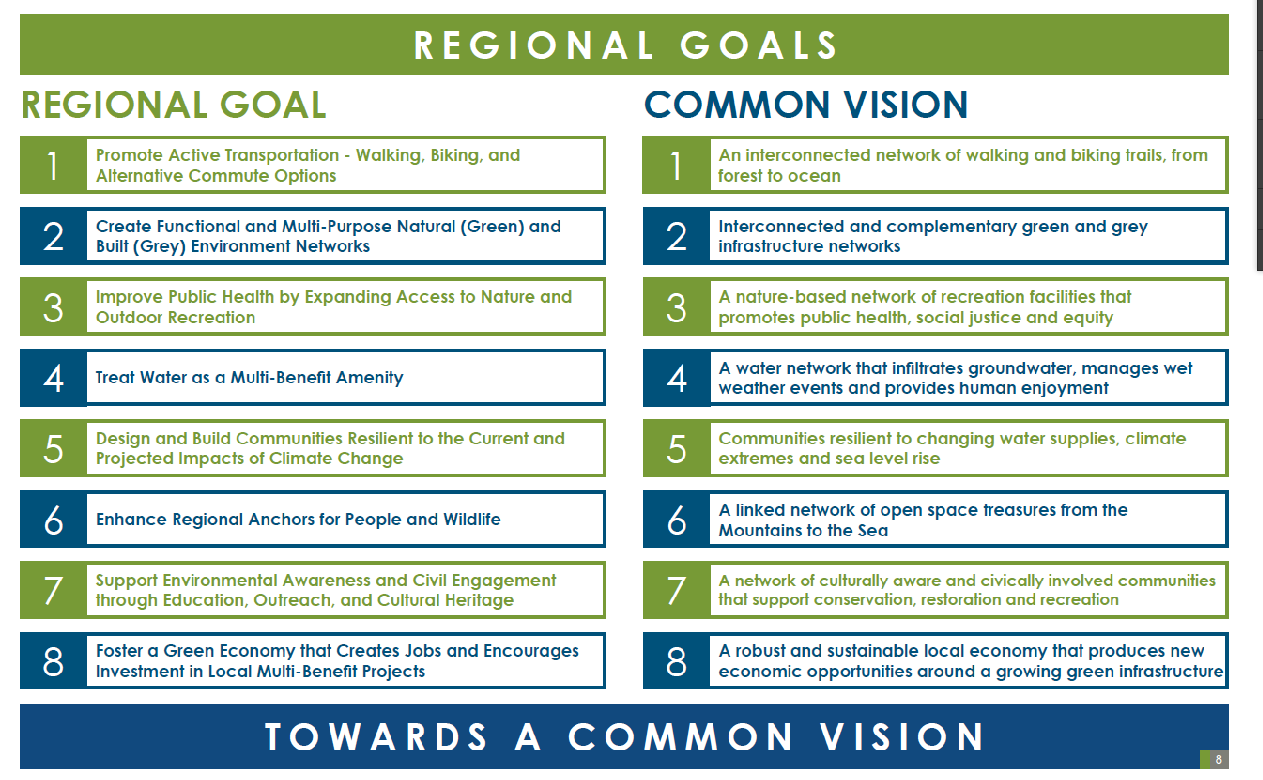 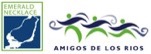 Emerald Necklace Community Project Examples
San Gabriel Mountains  Visitor Reception Center
Excess land Municipal Utility
Nature Trail Exercise Area – Lashbrook Park
Flood Control Right of Way /Army Corps of Engineers Rio Hondo River
Community Park  Barrio History Rio Vista 
Cultural Heritage  retrofit of park 
Community Park – Butterfly Theme
Former precious metals smelting factory
Nature Discovery Area – Water Conservation Park – Bird Sanctuary
Former quarry  Flood Control District
Multi-benefit  School Campuses & Parks along river greenway
Joint-Use School Partnerships
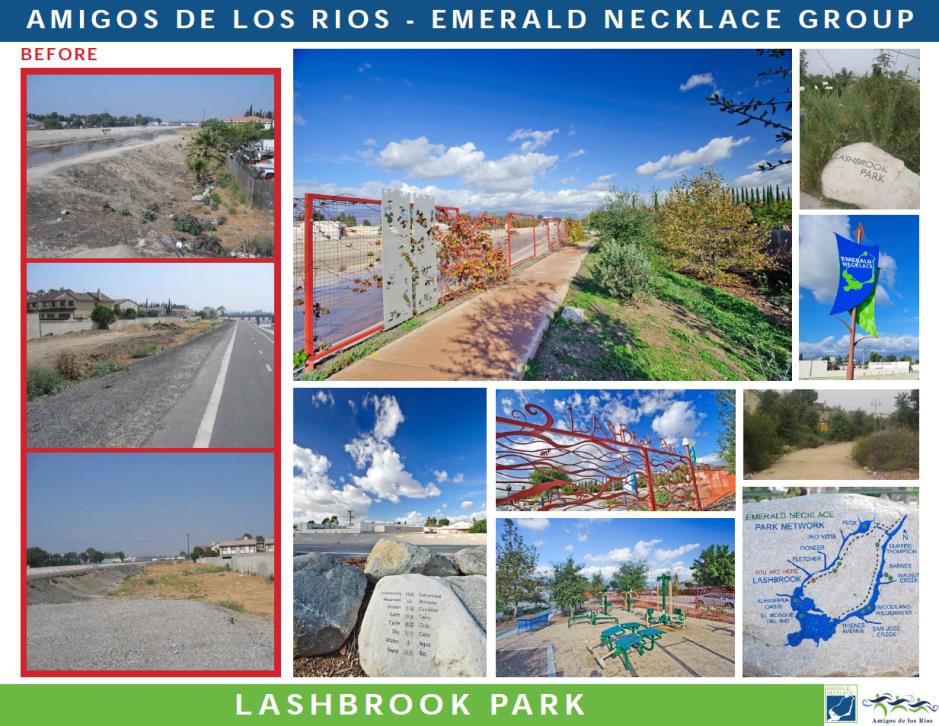 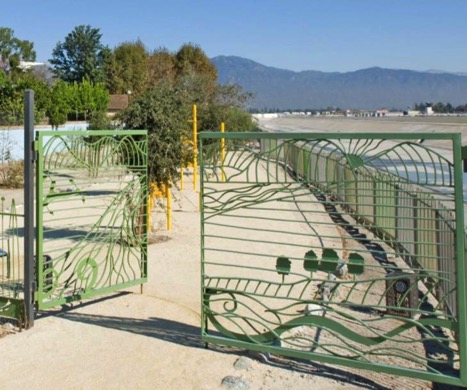 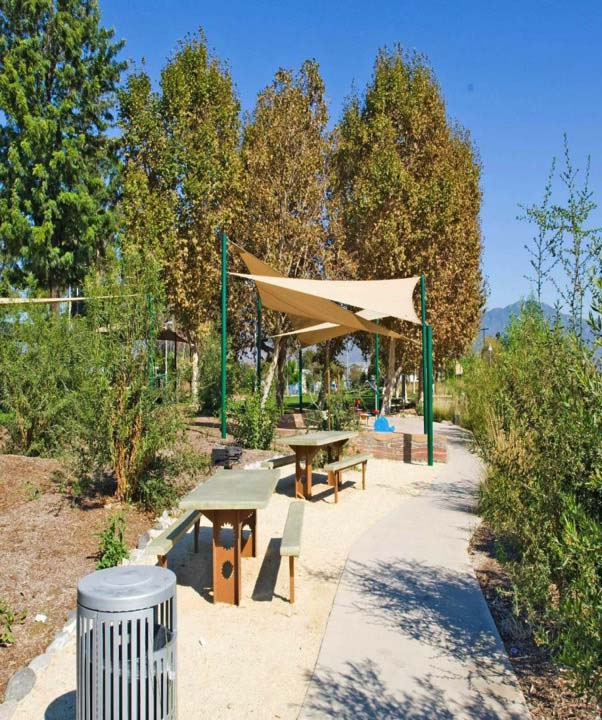 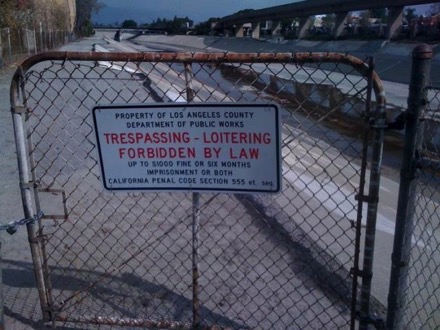 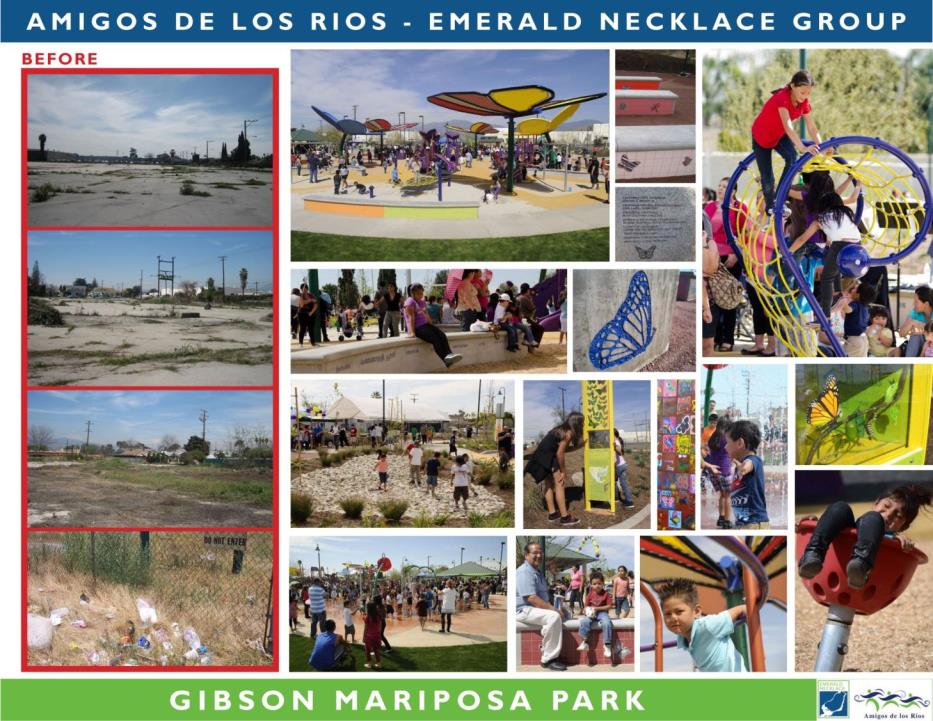 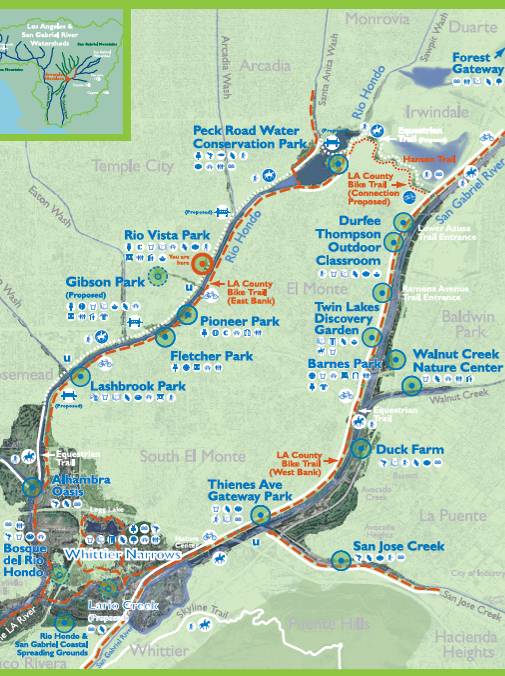 URBAN RIVER GREENWAY
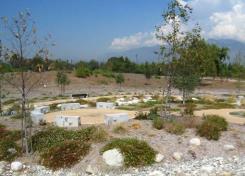 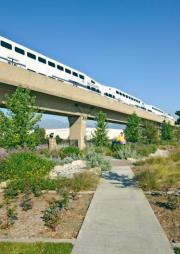 VETERANS MEMORIAL 
            PARK
PECK ROAD WATER 
CONSERVATION PARK
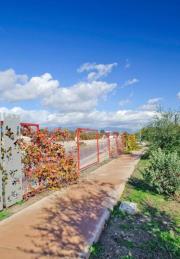 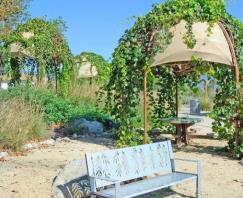 LASHBROOK PARK
RIO VISTA PARK
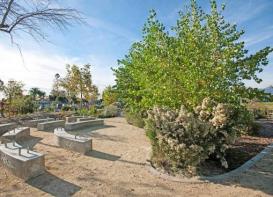 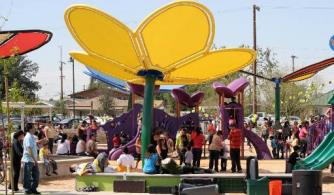 San Gabriel Canyon
DURFEE THOMPSON
 PARK
GIBSON MARIPOSA PARK
EMERALD NECKLACE
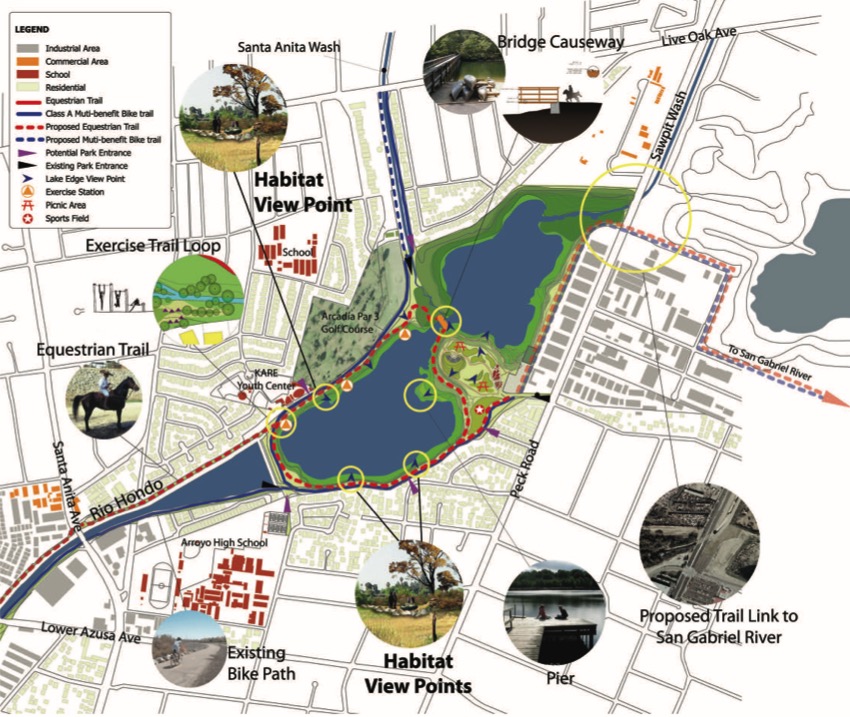 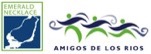 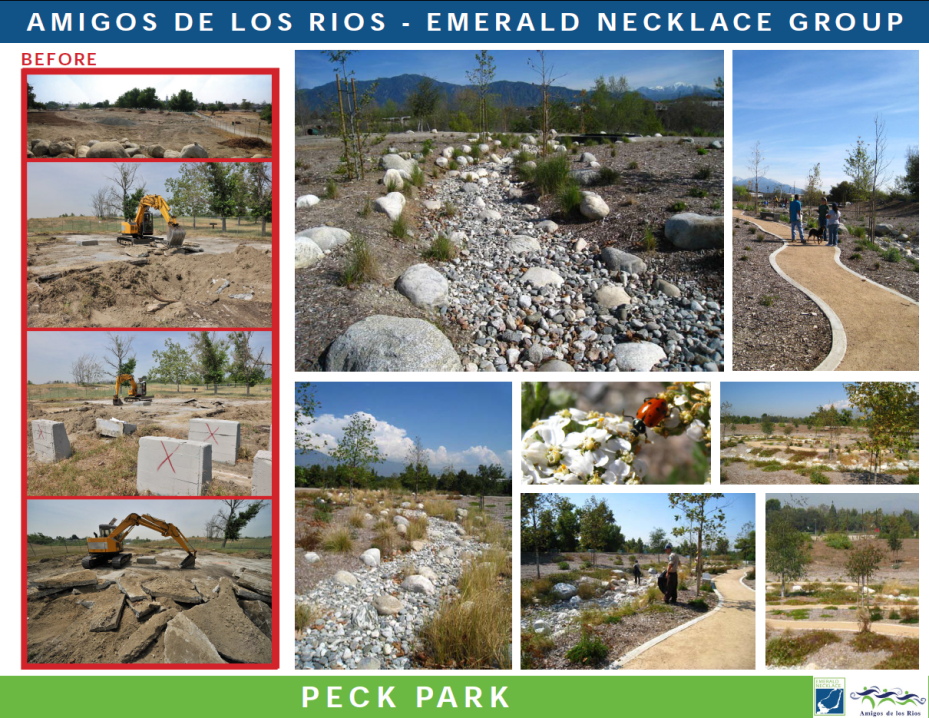 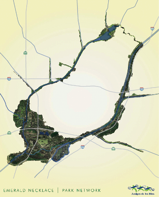 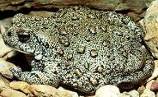 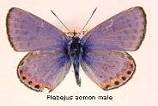 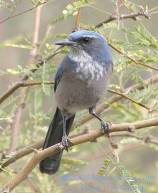 Durfee/Thompson School
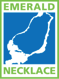 PASSIVE ACTIVE INTERLACE
State-of-the-art: Sports Field and Perimeter Nature Trail
 Outdoor Interpretive Area / Re Connect to Nature
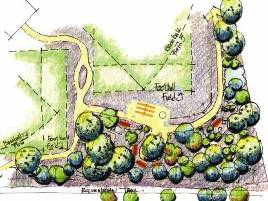 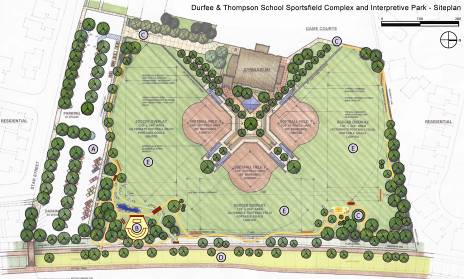 City of El Monte
*Congressional Appropriation- Congresswoman, Hilda Solis partial funding
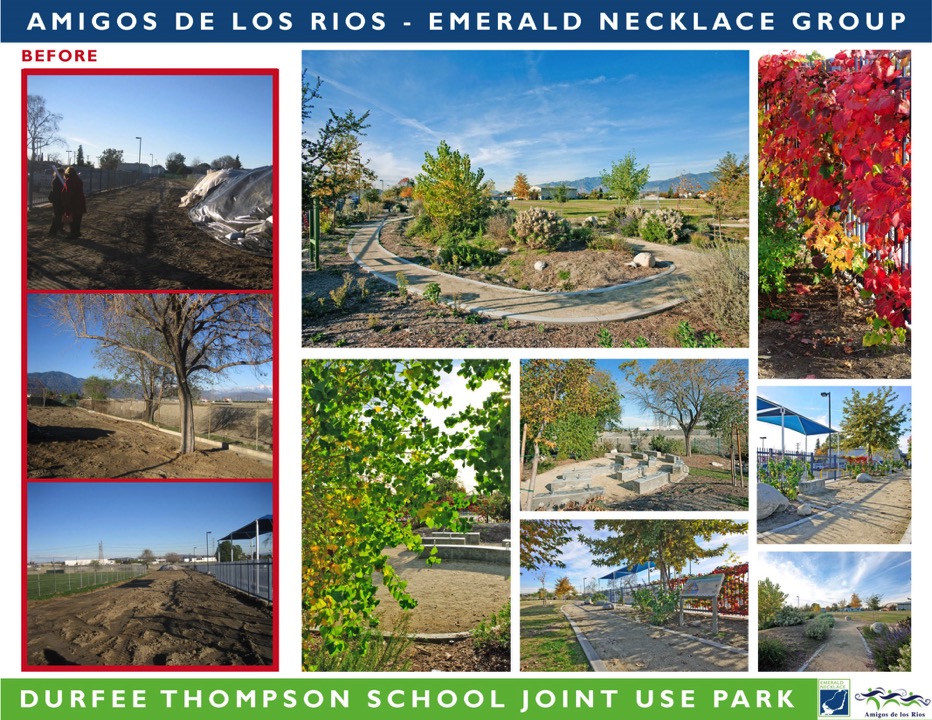 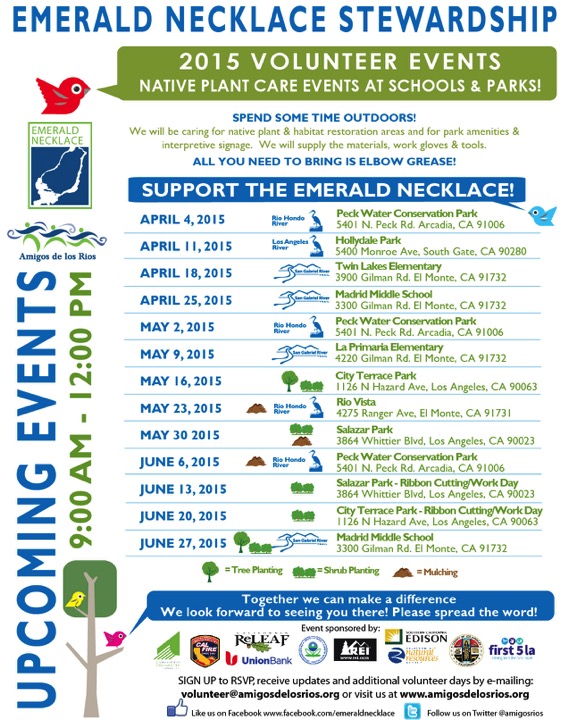 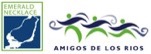 Natural Infrastructure  RIVER PARKWAYS
Climate Response
Resilient   Communities
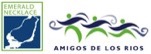 Shared Natural & Cultural Heritage =
 Public Health
Sustainable 
Transportation
Open Space
Recreation Access
Biodiversity
Habitat Corridors
Water Resources
Stormwater Mgt
Resilient Communities